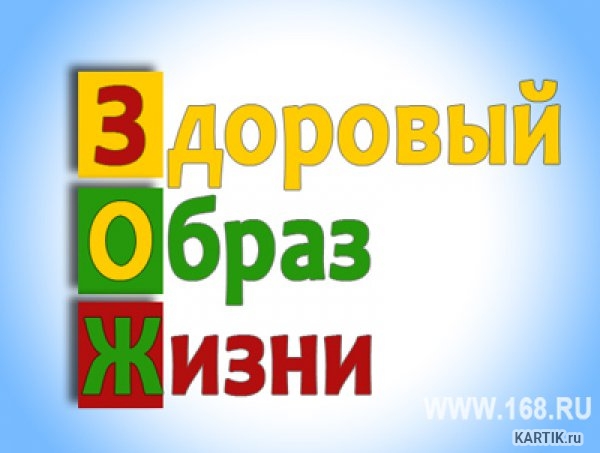 Презентация
 «Правила ЗОЖ   для    дошкольников»                Подготовили воспитатели:
          Малышева Ю.В.
          Емельянова И.Г.
Соблюдай режим дня —Это важно для тебя. В ритме наше сердце бьется,В ритме лучше нам живется.Выполняй всё по часамИ доволен будешь сам!
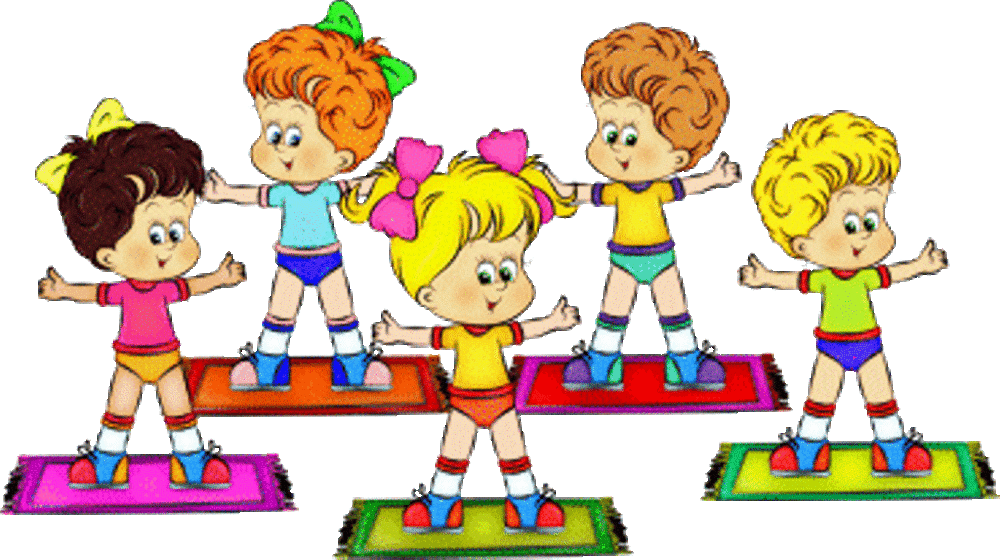 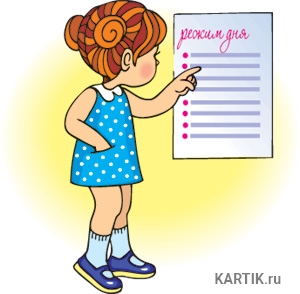 Даже в плотном распорядкеМесто быть должно зарядке.Без нее любой малыш Станет слабеньким, как мышь.
Папа, мама, братья ,я – очень дружная семья.Вместе делаем зарядку.
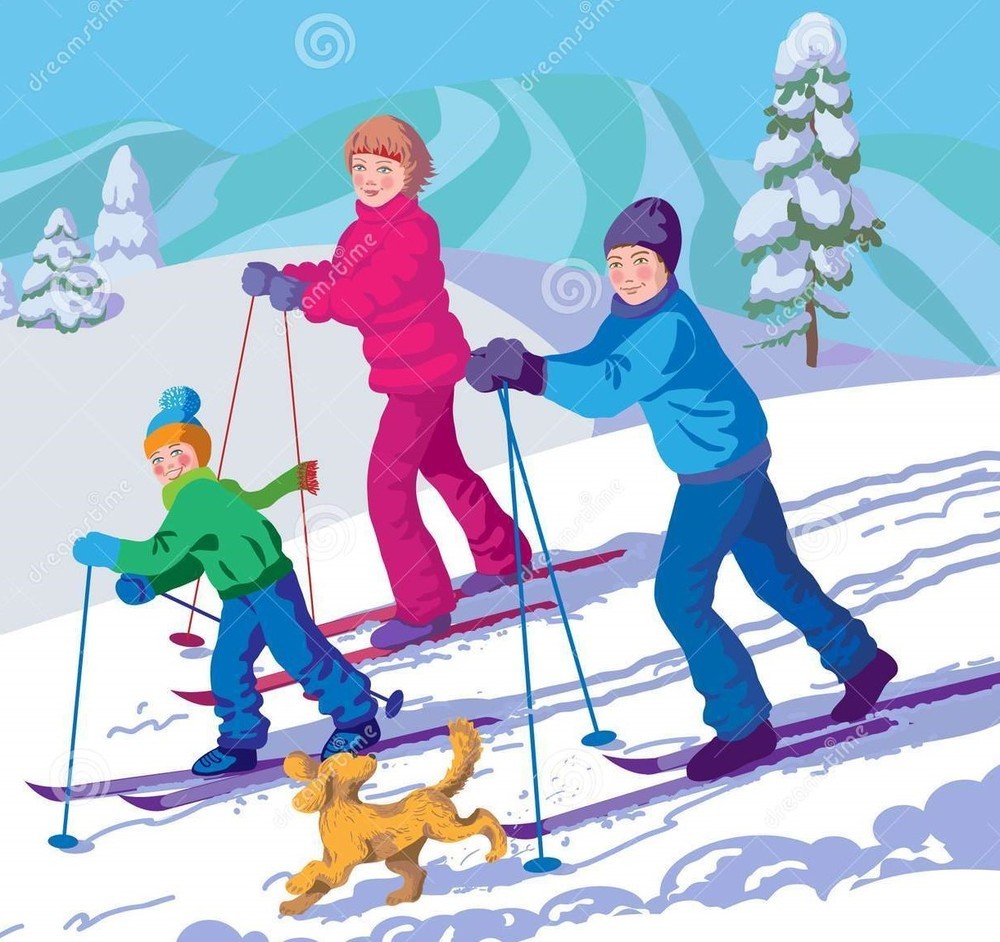 А зимой лыжня зовёт:«Встань на лыжи и вперёд»!
.
Чтоб у вас здоровье было,Не забудь про пасту с мылом.
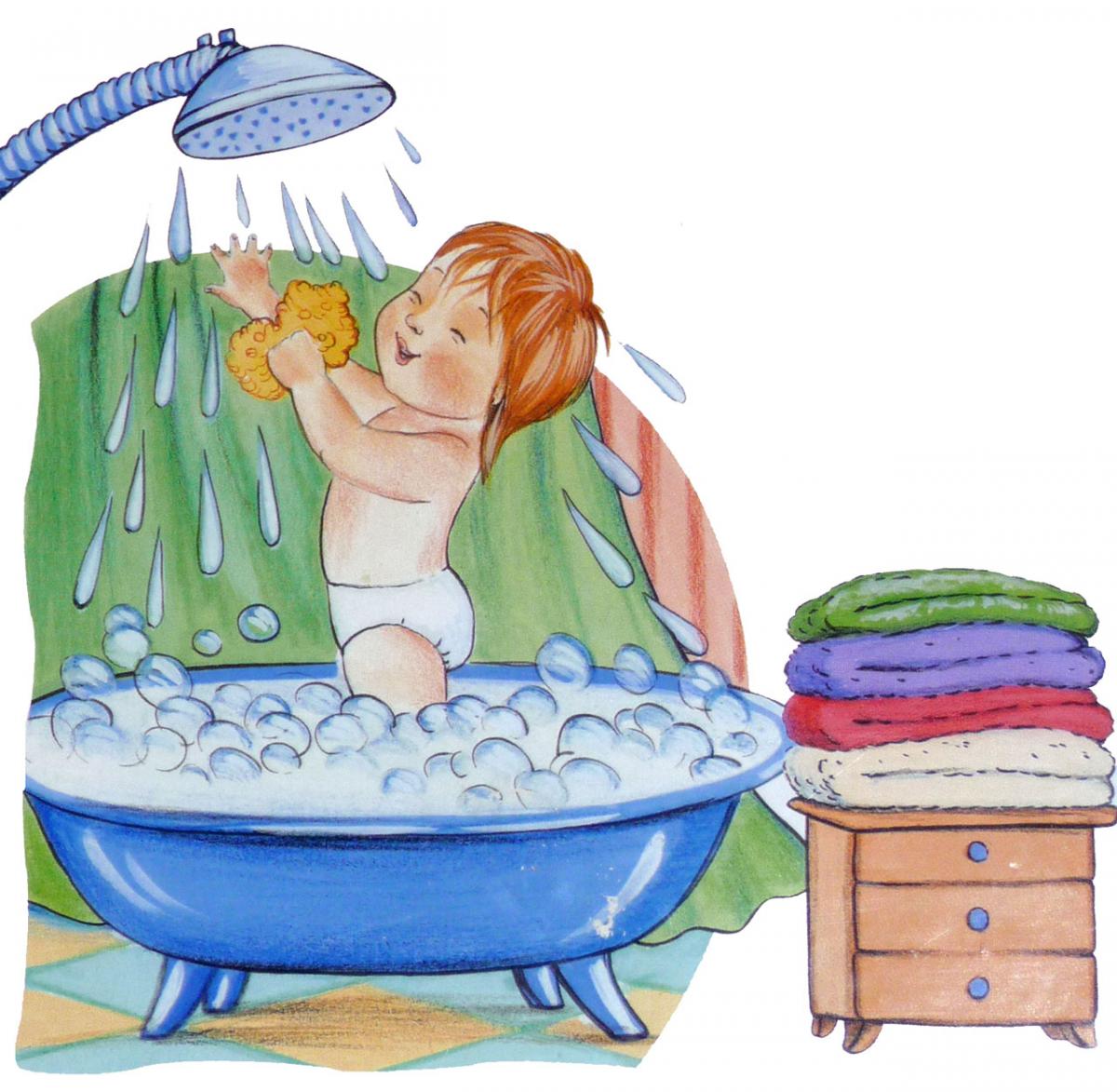 Я здоровье берегу —Тело в чистоте держу
Перед тем, как есть и пить,Надо руки с мылом мыть,А иначе прямо в ротПопадет микробов взвод,И грязнуля заболеет.Быть здоровым веселее!
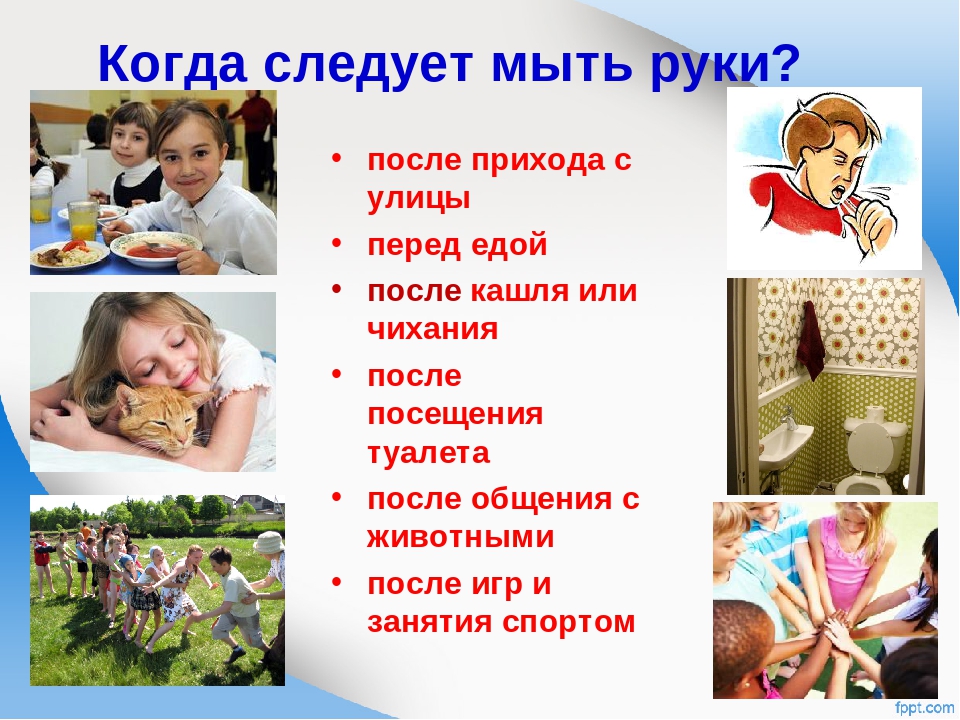 Полезная еда залог здоровья,Об этом знает каждый, стар и млад,В еде здоровой море витаминов,А, витамины это – просто клад!
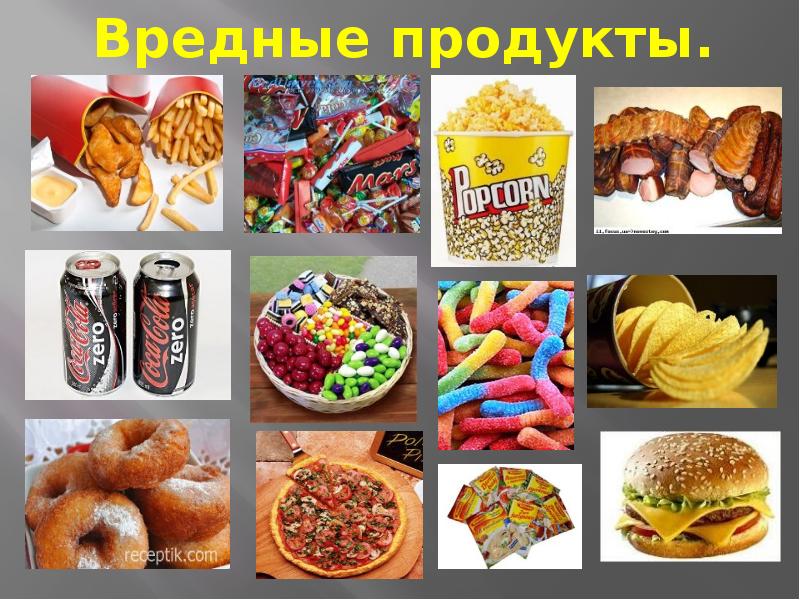 Чтоб со здоровьем не расстаться,Надо правильно питаться.Те, кто всё подряд едят,Век в больнице просидят,Превратятся их конфеткиВ препротивные таблетки.
Нужно чаще малышамСвежим воздухом дышать!День весь дома не сиди,На прогулку выходи!
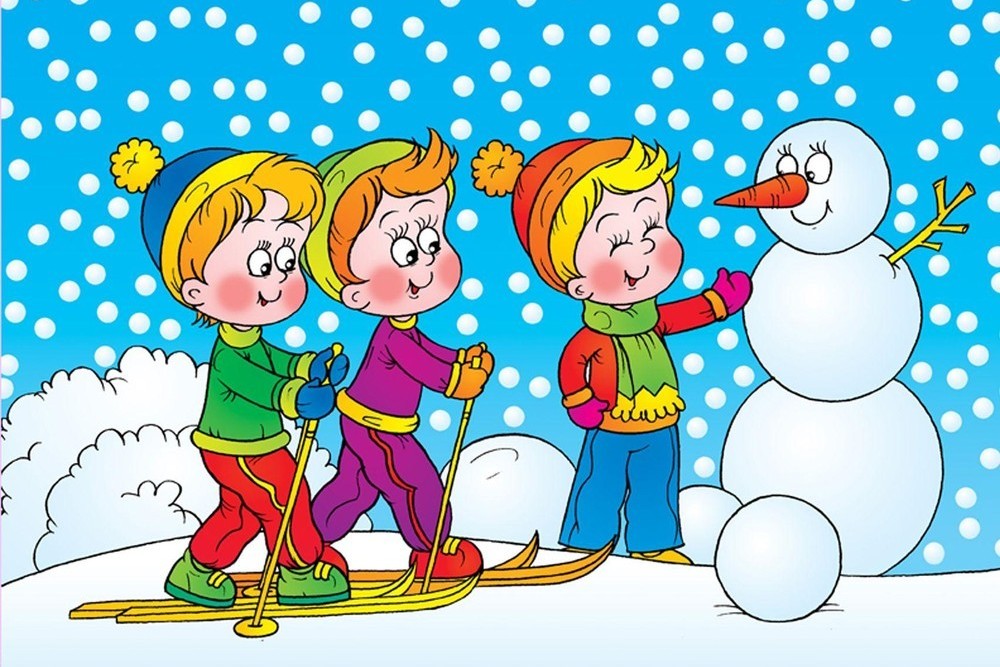 Не ходи зимой раздетым,И не парься в шубе летом.Одевайся не по моде –Одевайся по погодеИ болеть тебе тогдаНе придется никогда!
Чтобы мозг не стал болотом, Задавай ему работу –Почитай, пример реши,Наизусть стих расскажи.Если думать мозг не будет,Всё на свете позабудет.
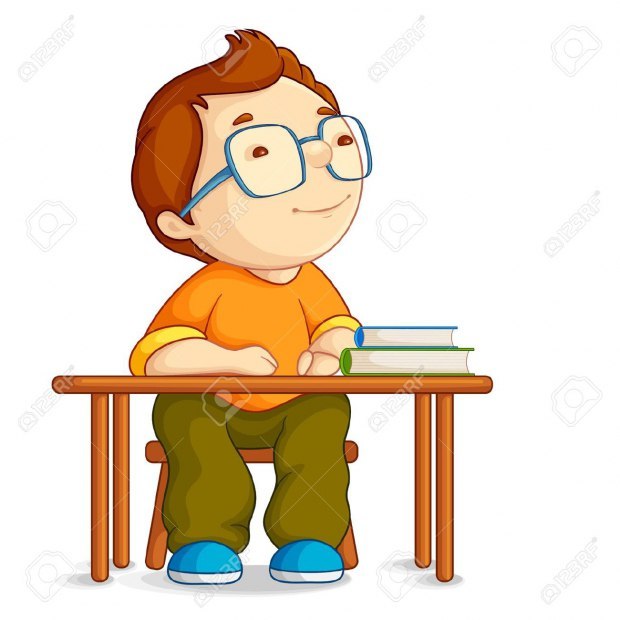 Пялиться весь день в экраныМогут овцы и бараны,А здоровым умным детямВредно заниматься этим.Телевизор выключай,Мир сам лично изучай!
Грустно и совсем не круто,Если лучший друг – компьютер.Не садись за монитор,А иди гулять во двор.Лучшие друзья на светеНе компьютеры, а дети!
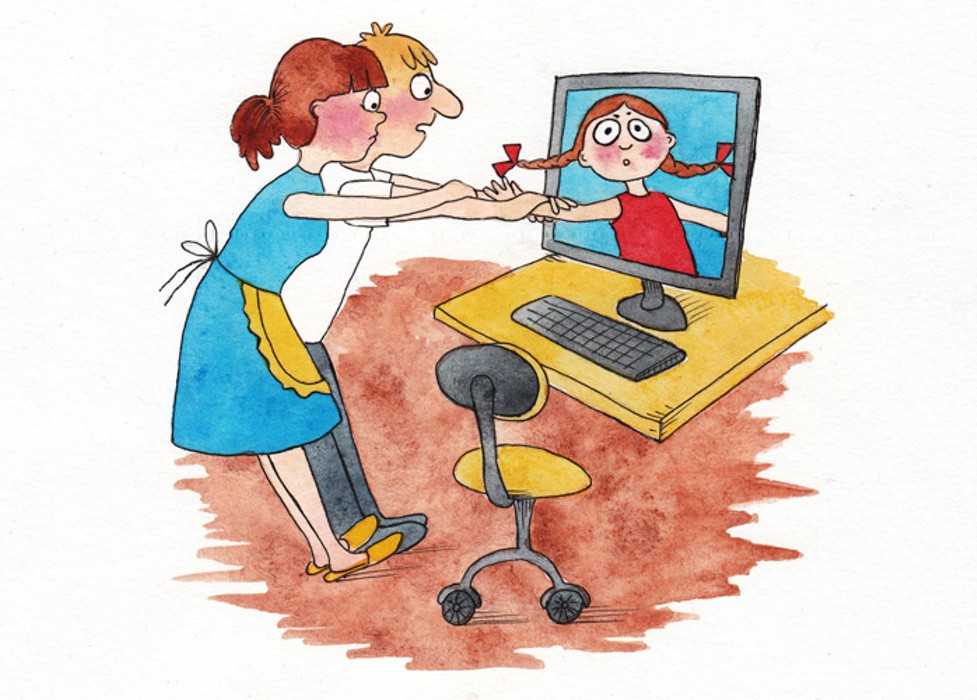 Не курите сигареты –Вредно для здоровья это!Легким, сердцу – никомуЖить не нравится в дыму!
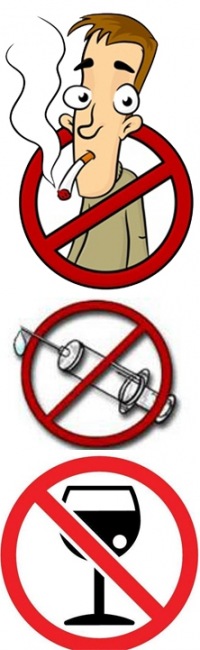 Лишь про то и говорят,Алкоголь – смертельный яд.Водку, пиво и виноДетям пить запрещено!Да и взрослым людям тожеТак травить себя негоже.
Не употребляй наркотикиЕсли хочется веселья,Прокатись на каруселиНи таблетки, ни уколыЖизнь не сделают веселой!
Хворь способна затаитьсяИ не сразу проявиться.Нужен нам врачей присмотр. Проходите медосмотр!Вовремя начав леченье,Можно избежать мученья!
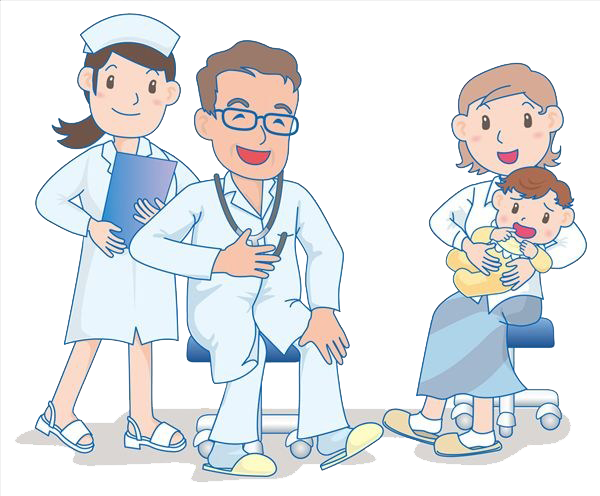 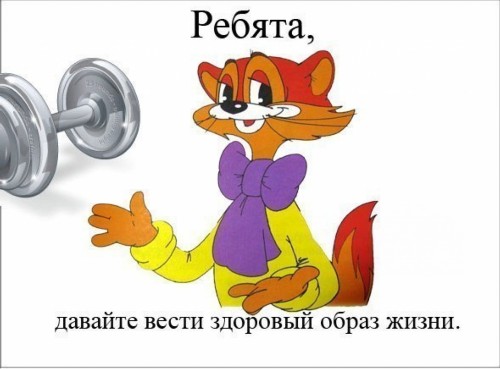